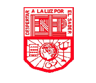 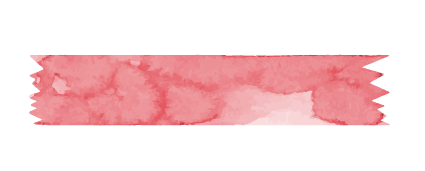 Escuela Normal de Educación PreescolarLicenciatura en Educación PreescolarCurso: Pensamiento CuantitativoMaestra: Rocio Blanco GómezUnidad de aprendizaje 1Tema: Matriz analítica del curriculo de aprendizajes clave.Competencias profesionales: Aplica el plan y programas de estudio para alcanzar los propósitos educativos y contribuir al pleno desenvolvimiento de las capacidades de sus alumnos. Conoce y analiza los conceptos y contenidos del programa de estudios de la educación básica de matemáticas; crea actividades contextualizadas y pertinentes para asegurar el logro del aprendizaje de sus alumnos, la coherencia y la continuidad entre los distintos grados y niveles educativos.
Equipo: Ana Paola Martínez Ponce. Johana Galilea Guerrero Garcia. Maria Fernanda Huerta Jimenez. Angélica Guadalupe Herrera Resendiz.
Matriz analítica del curriculo de aprendizajes clave.